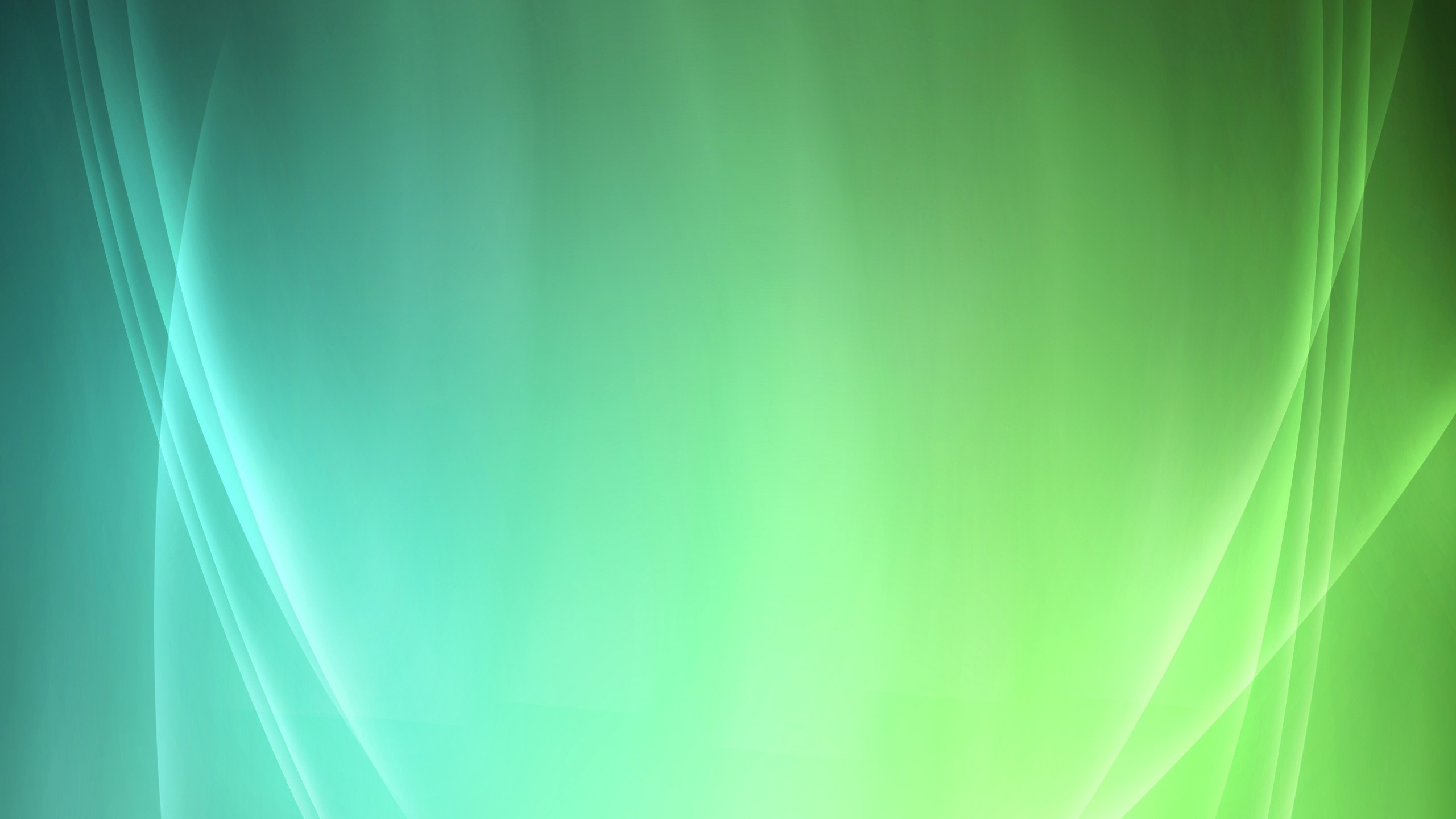 МБУ «Десногорская библиотека»
«Память в наследство».Информационно-издательский проект МБУ «Десногорская библиотека»
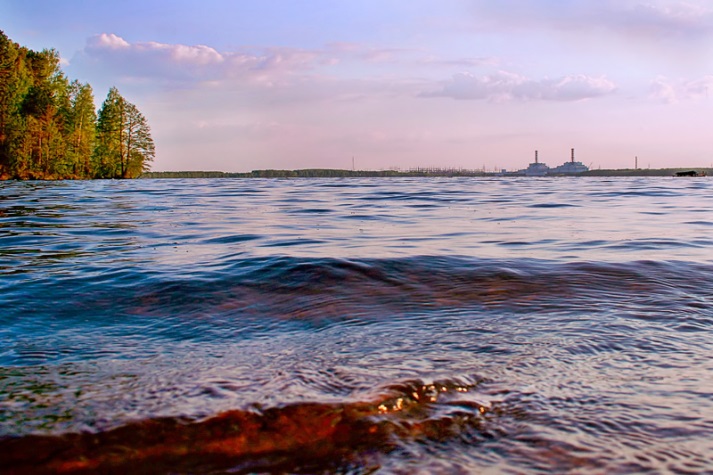 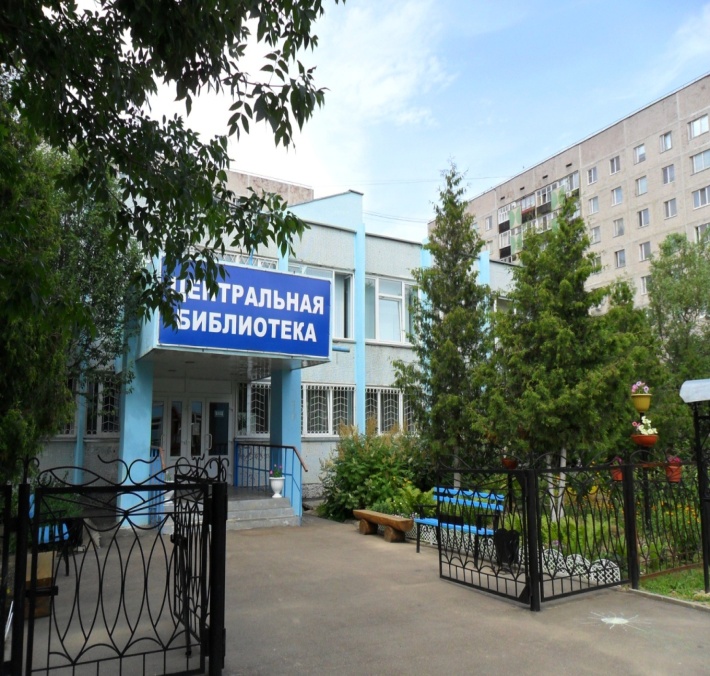 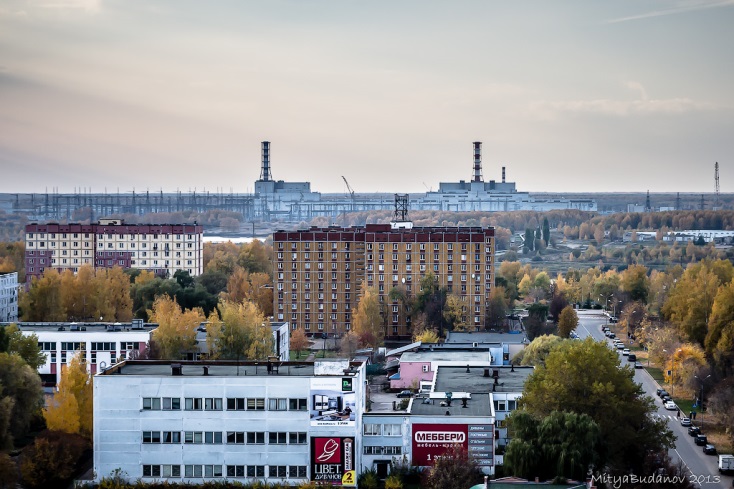 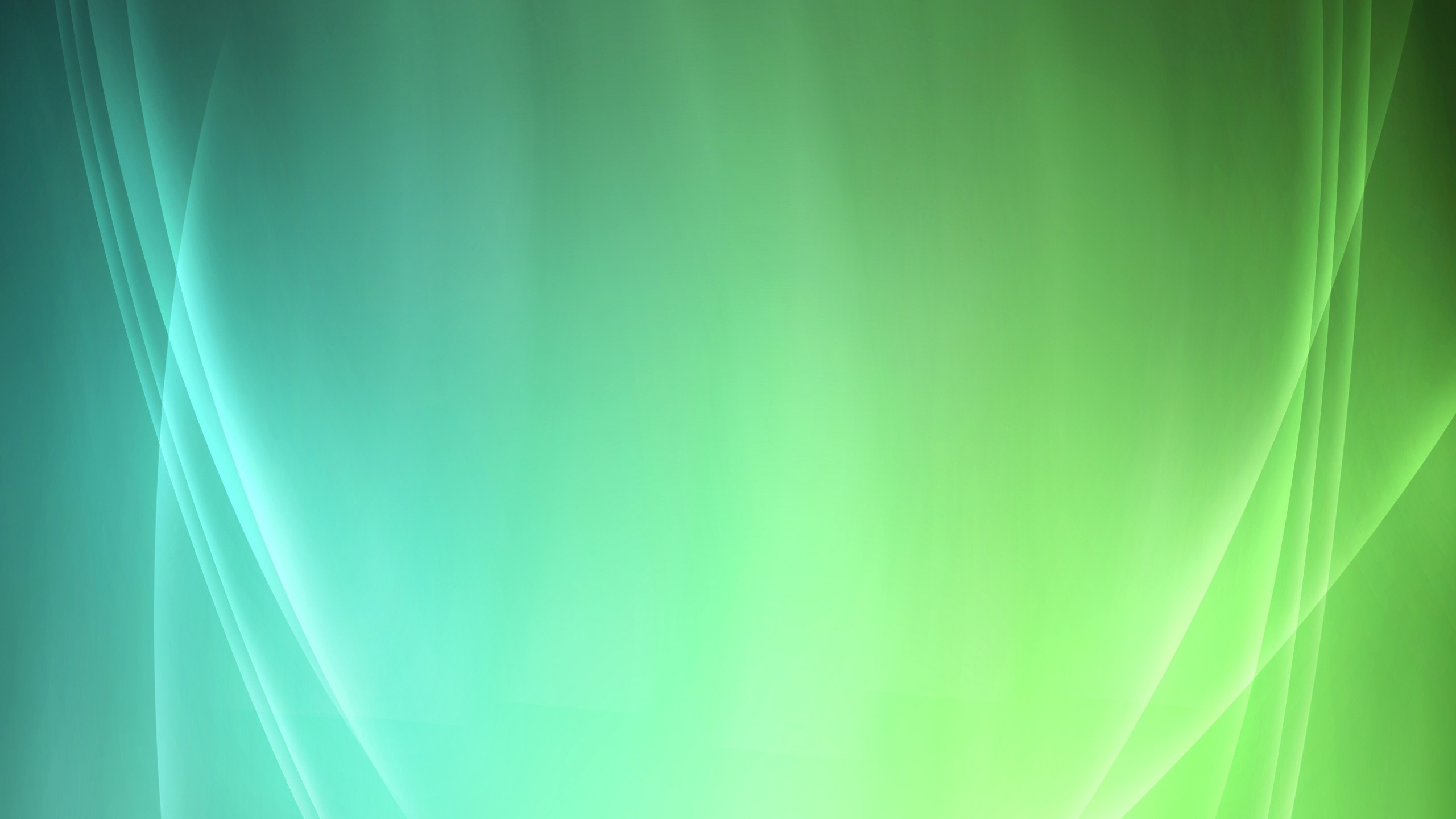 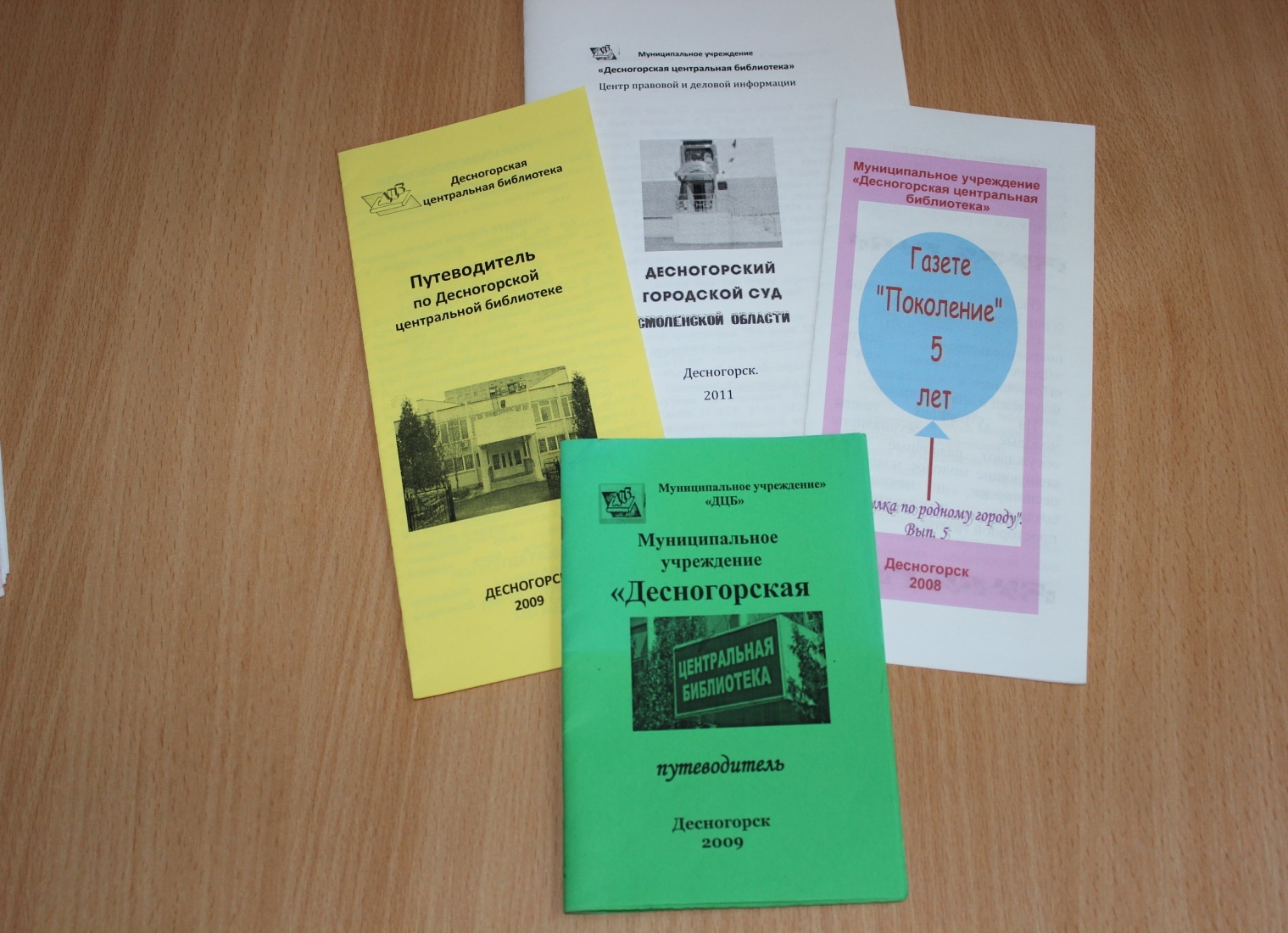 Буклеты из серии «Прогулка по родному городу» знакомят читателей с домами, памятниками, мемориальными досками, газетами, общественными организациями
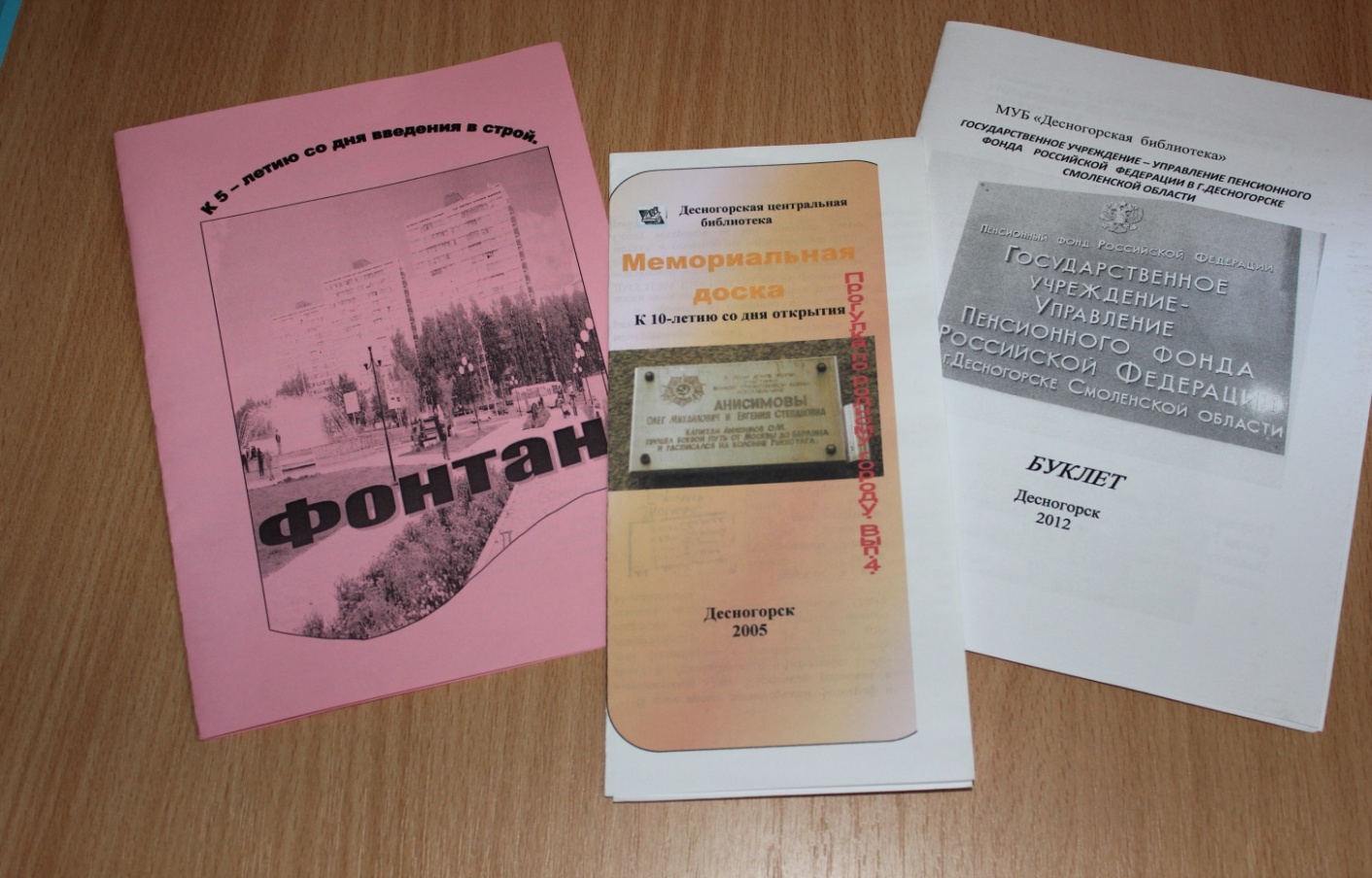 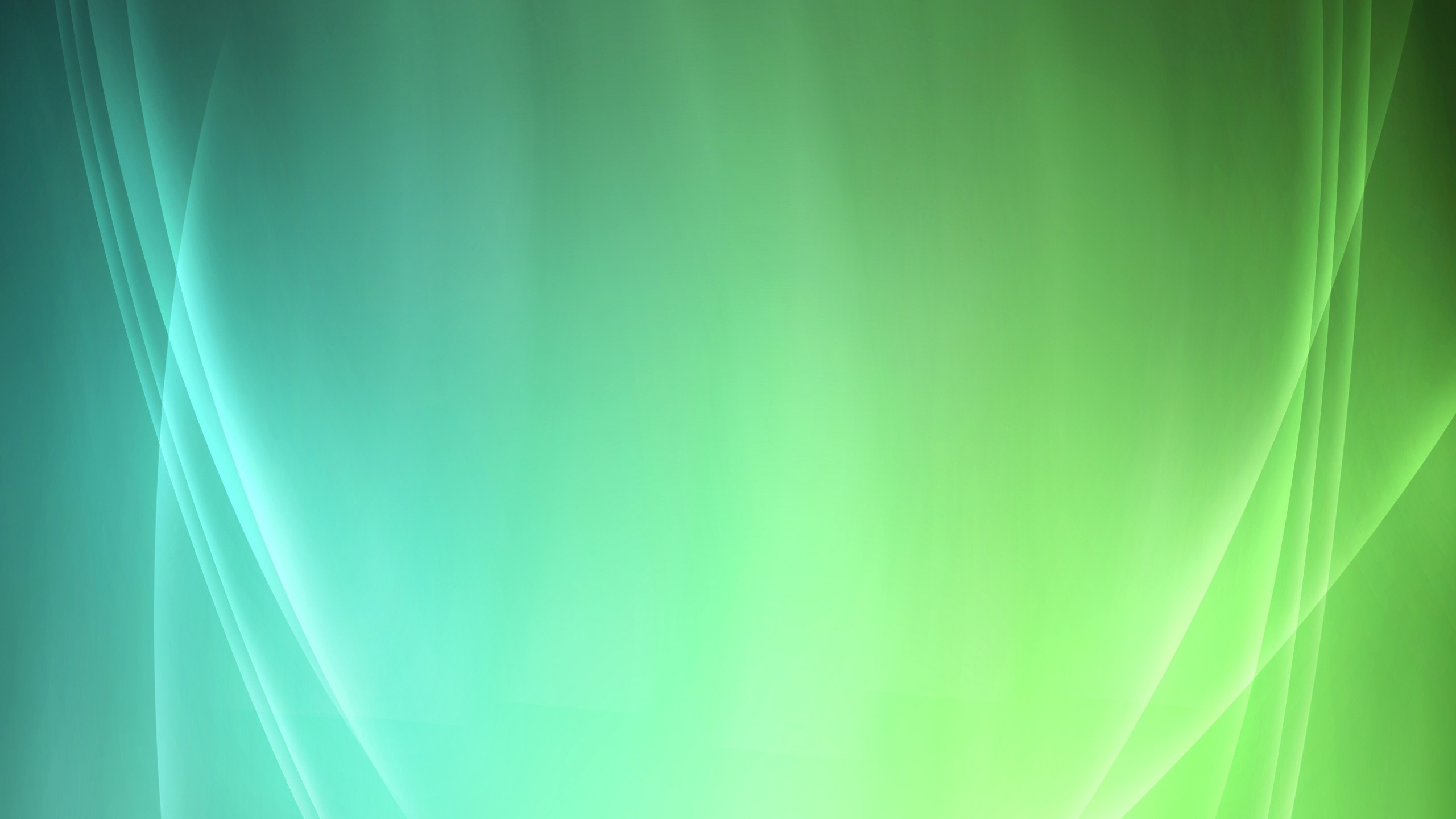 Информационные дайджесты и буклеты серии «Отчий край»
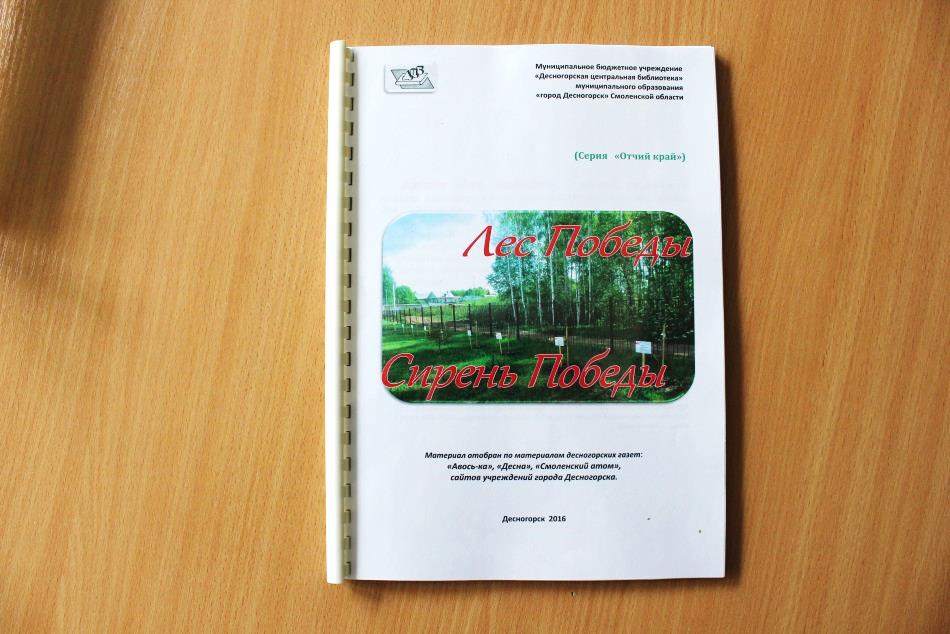 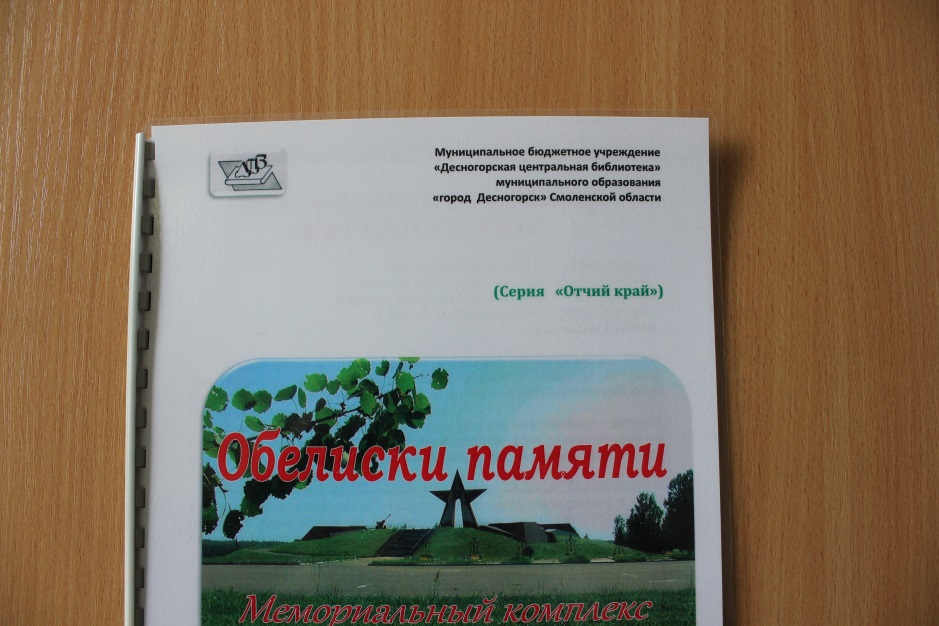 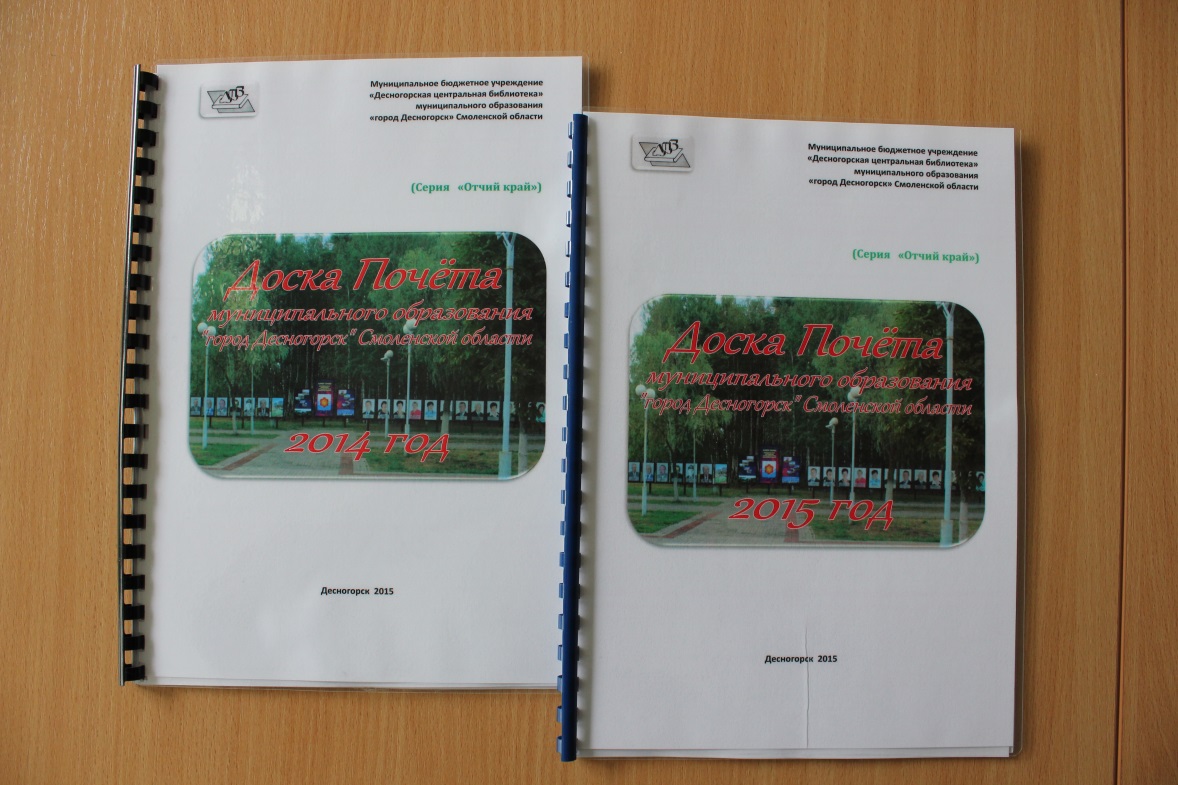 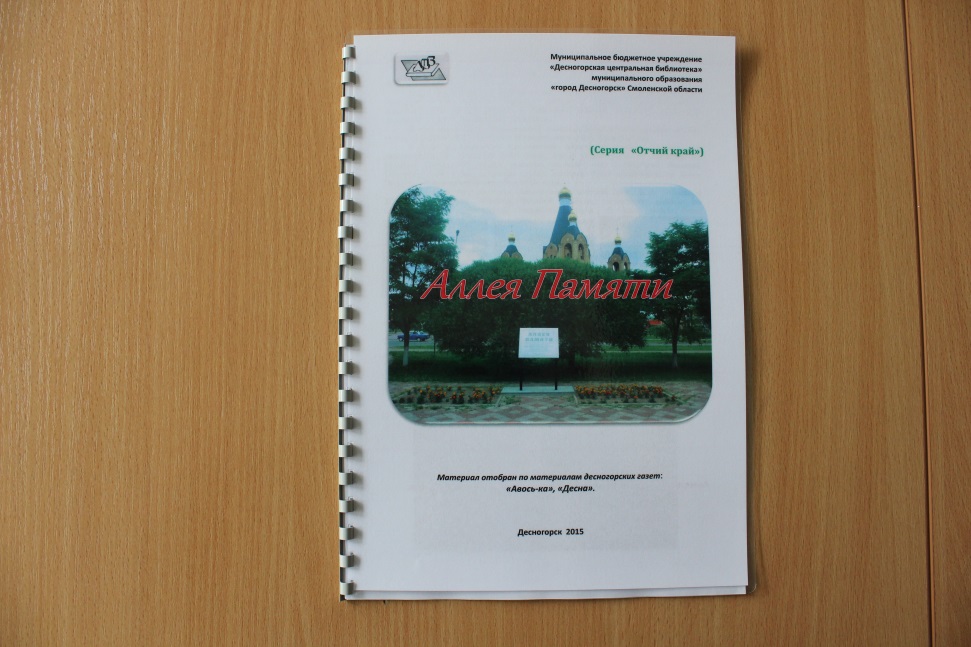 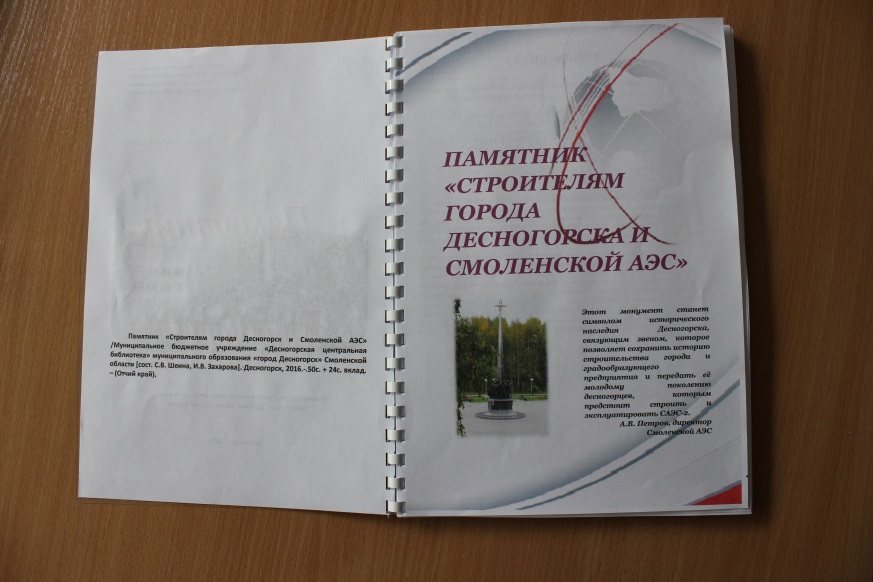 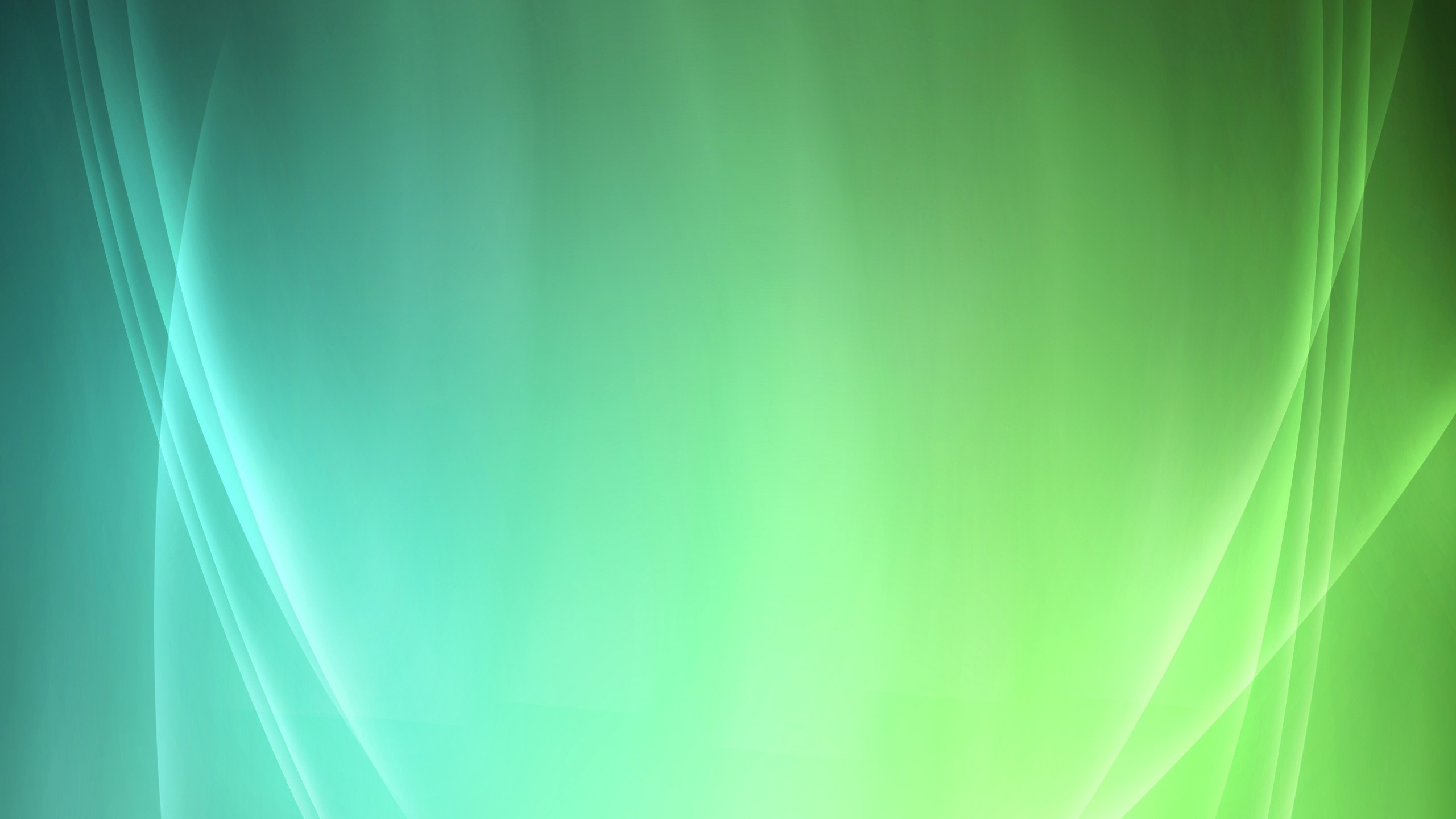 Первые издания календаря знаменательных и памятных дат
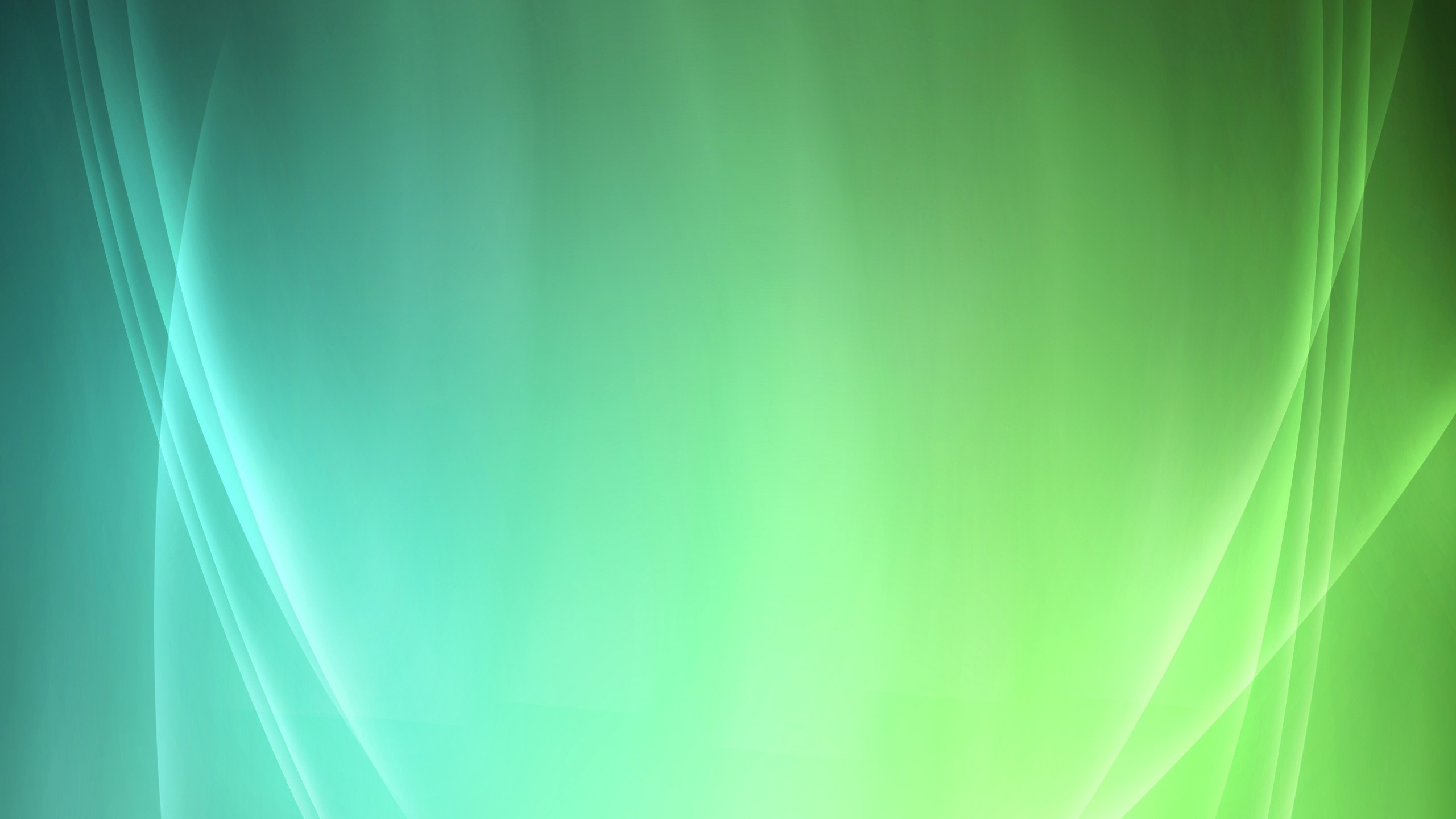 Информационно- издательский краеведческий проект «ПАМЯТЬ В НАСЛЕДСТВО»
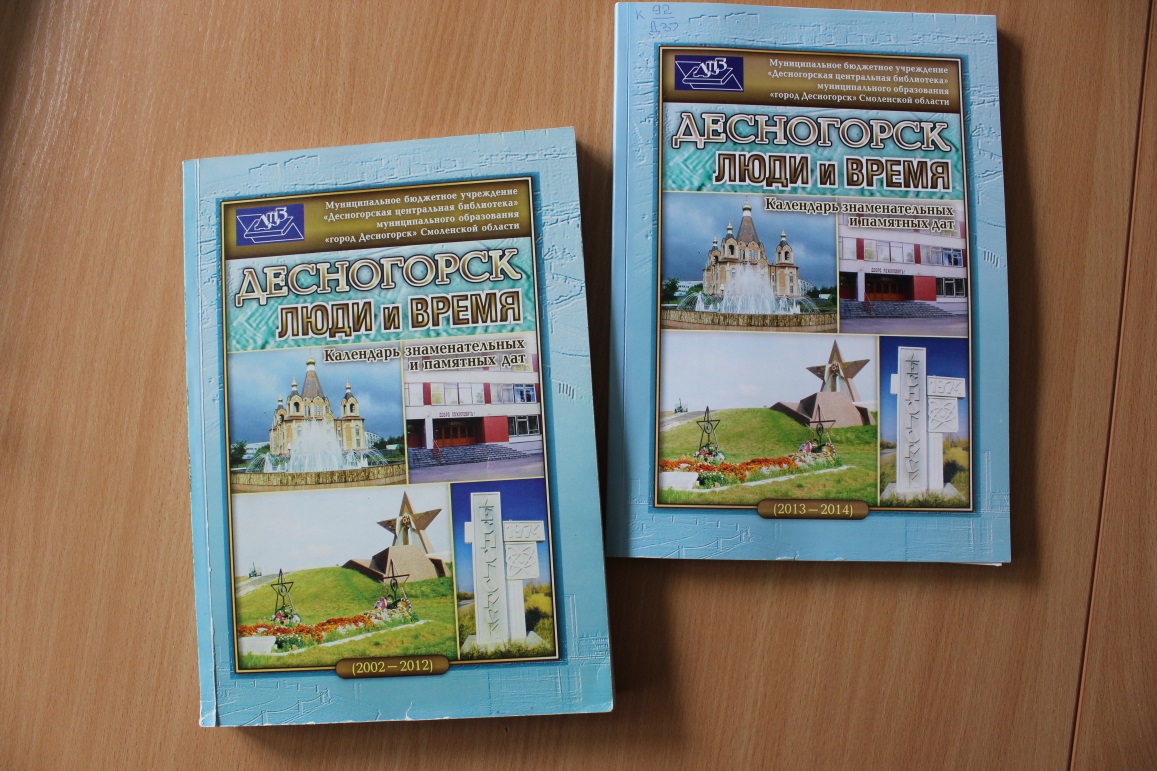 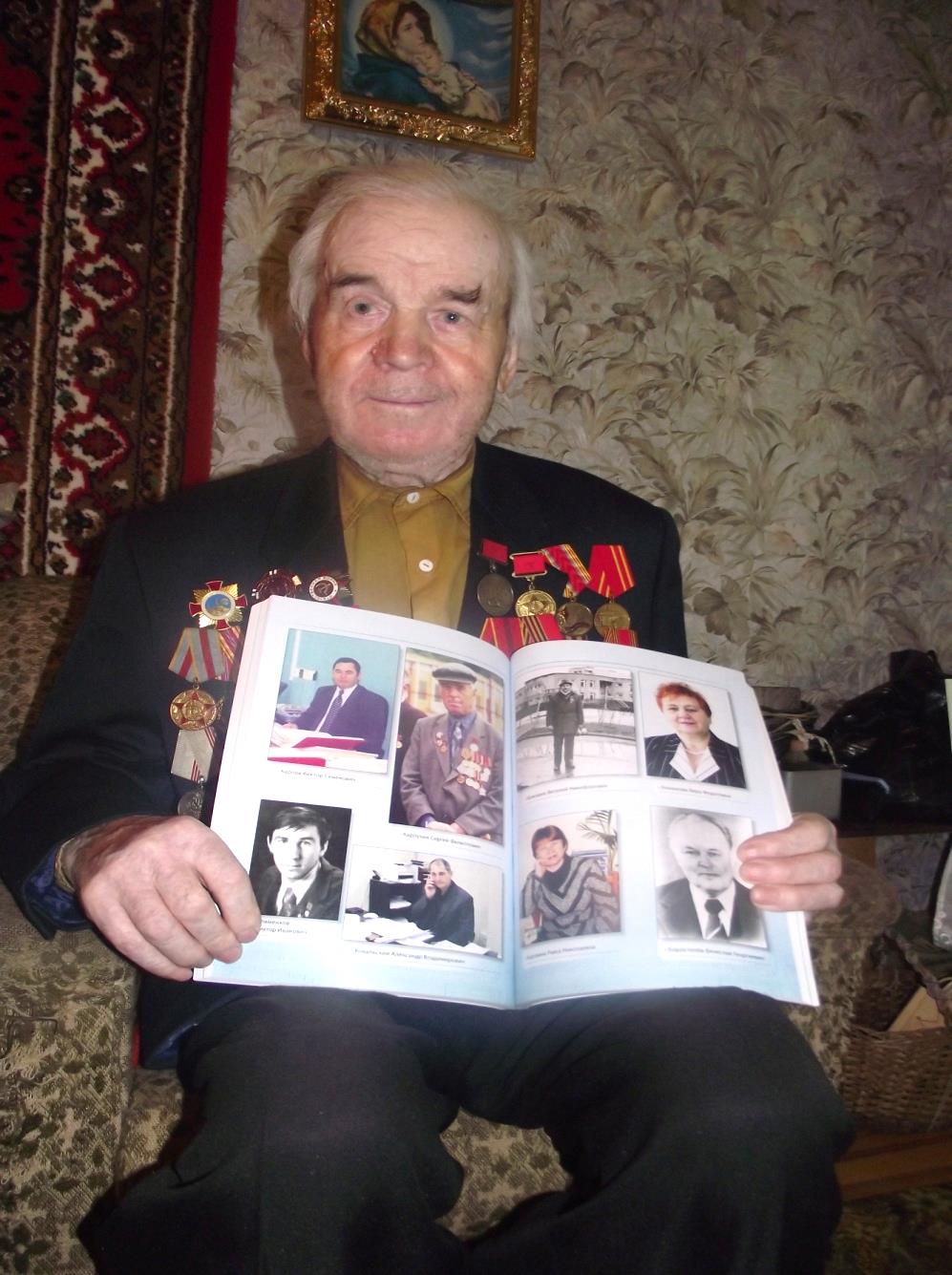 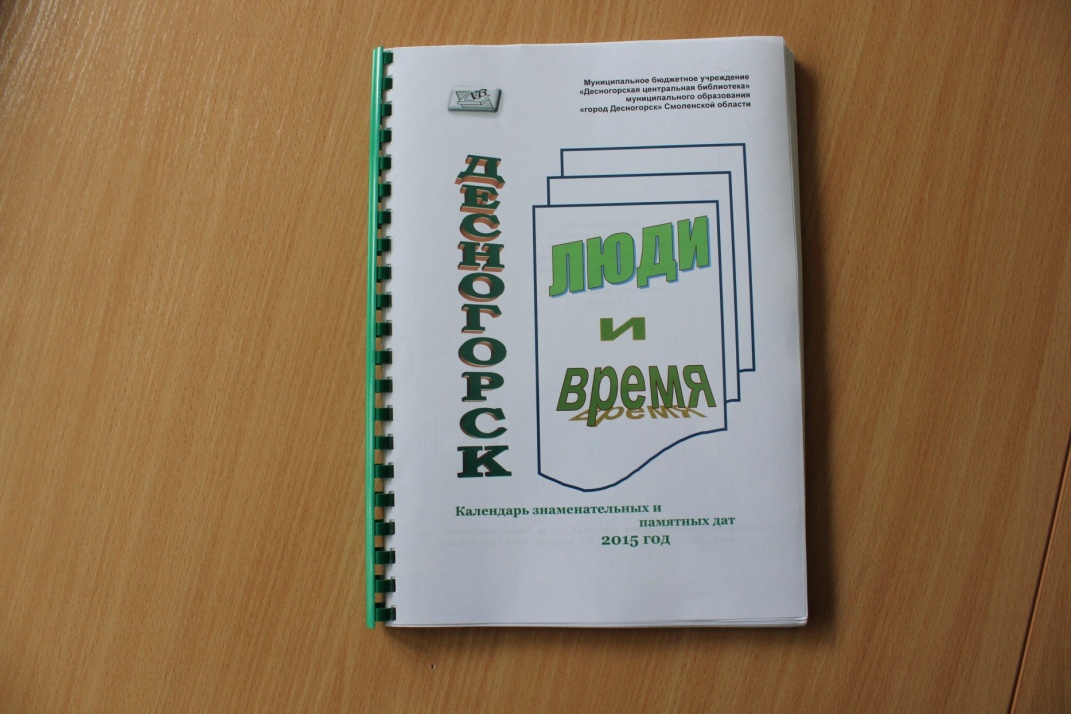 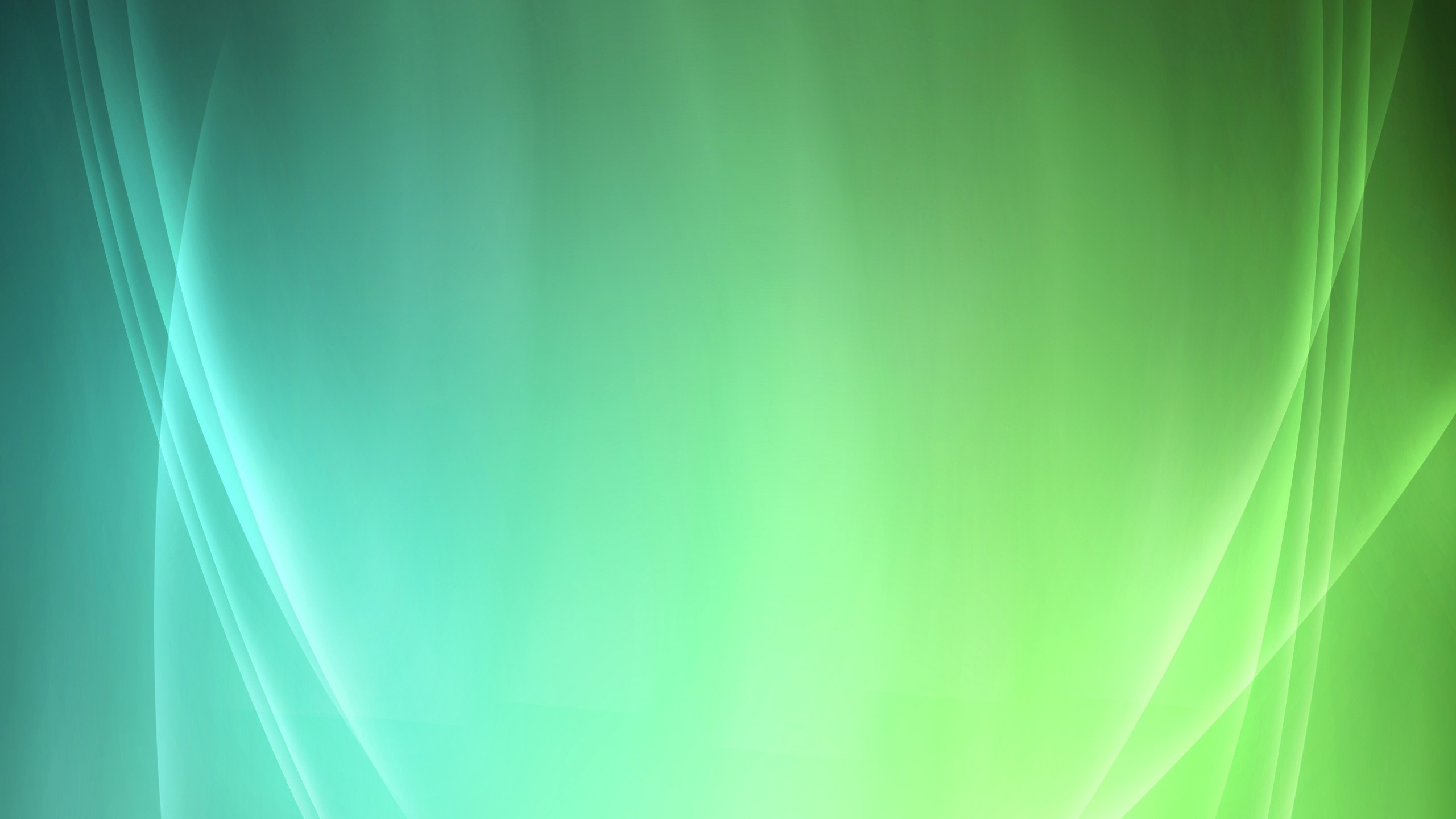 Календарная летопись «Десногорск. История»
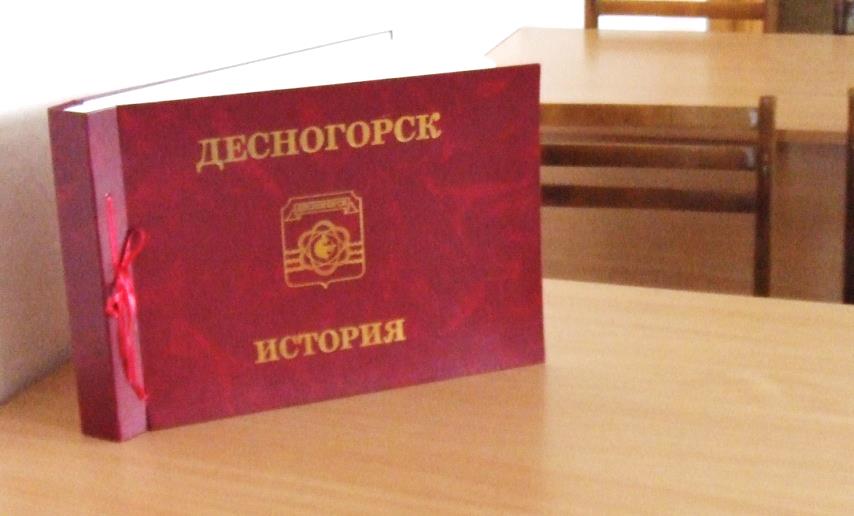 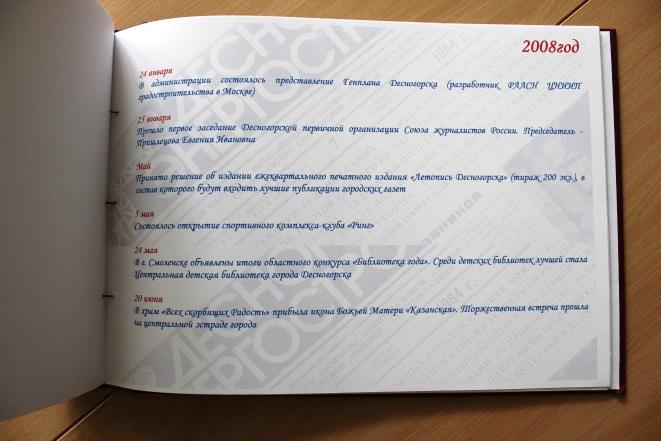 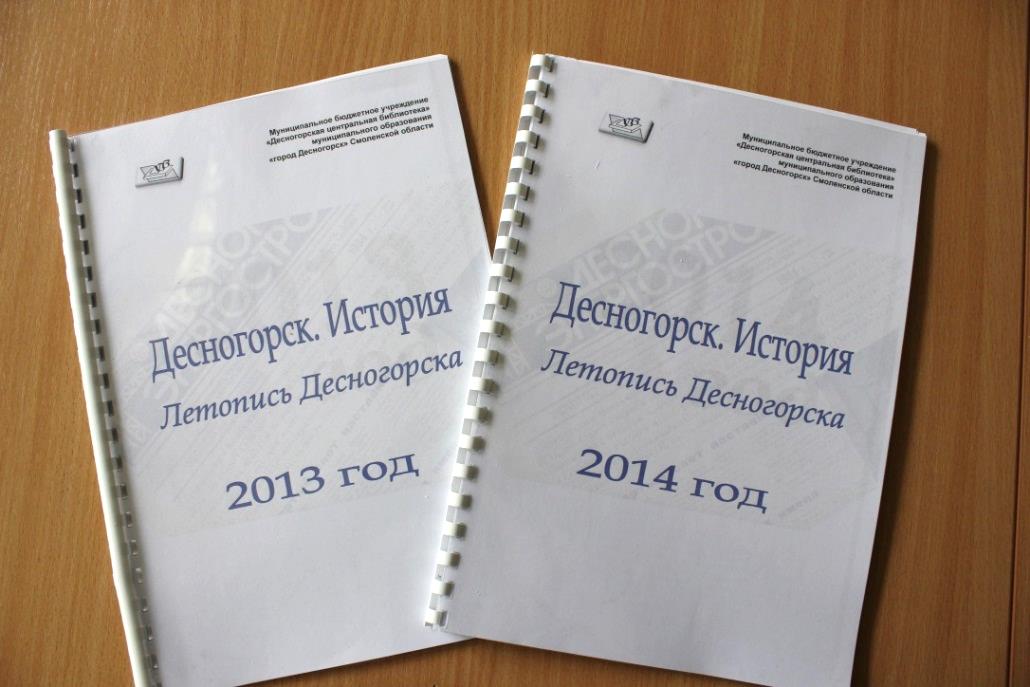 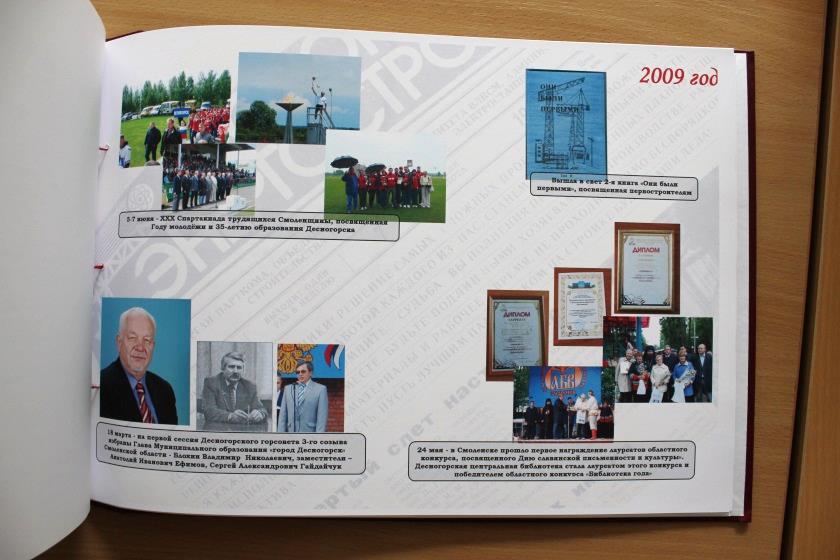 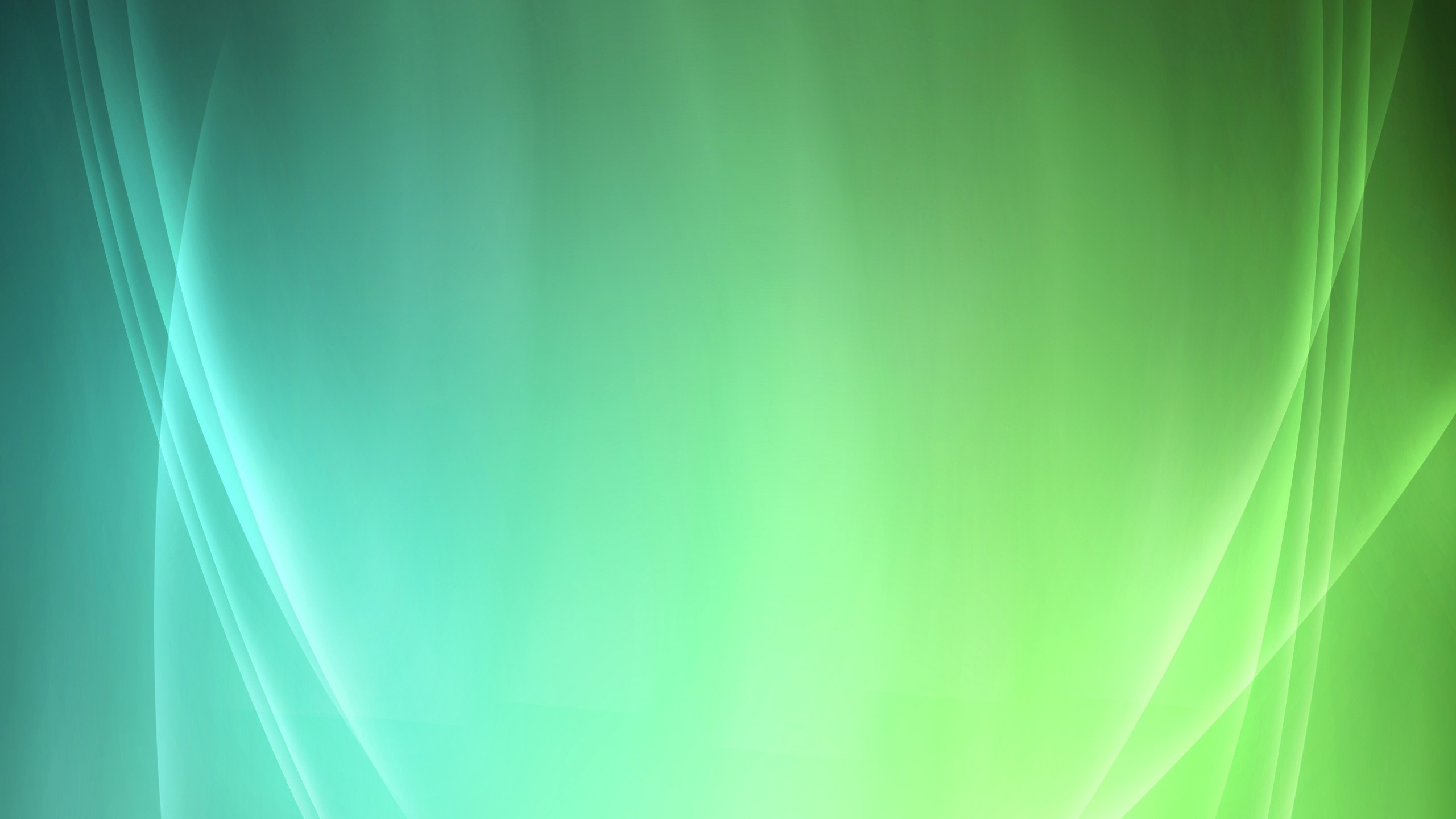 Проект «ВРЕМЯ  СОБИРАТЬ…»
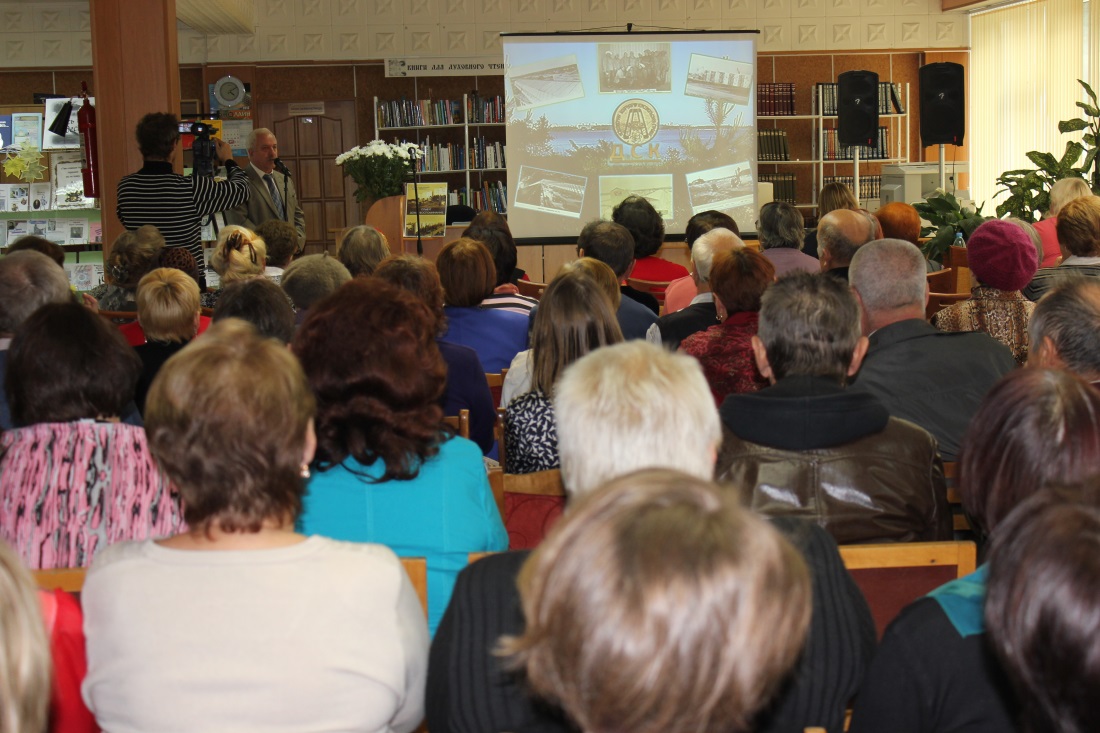 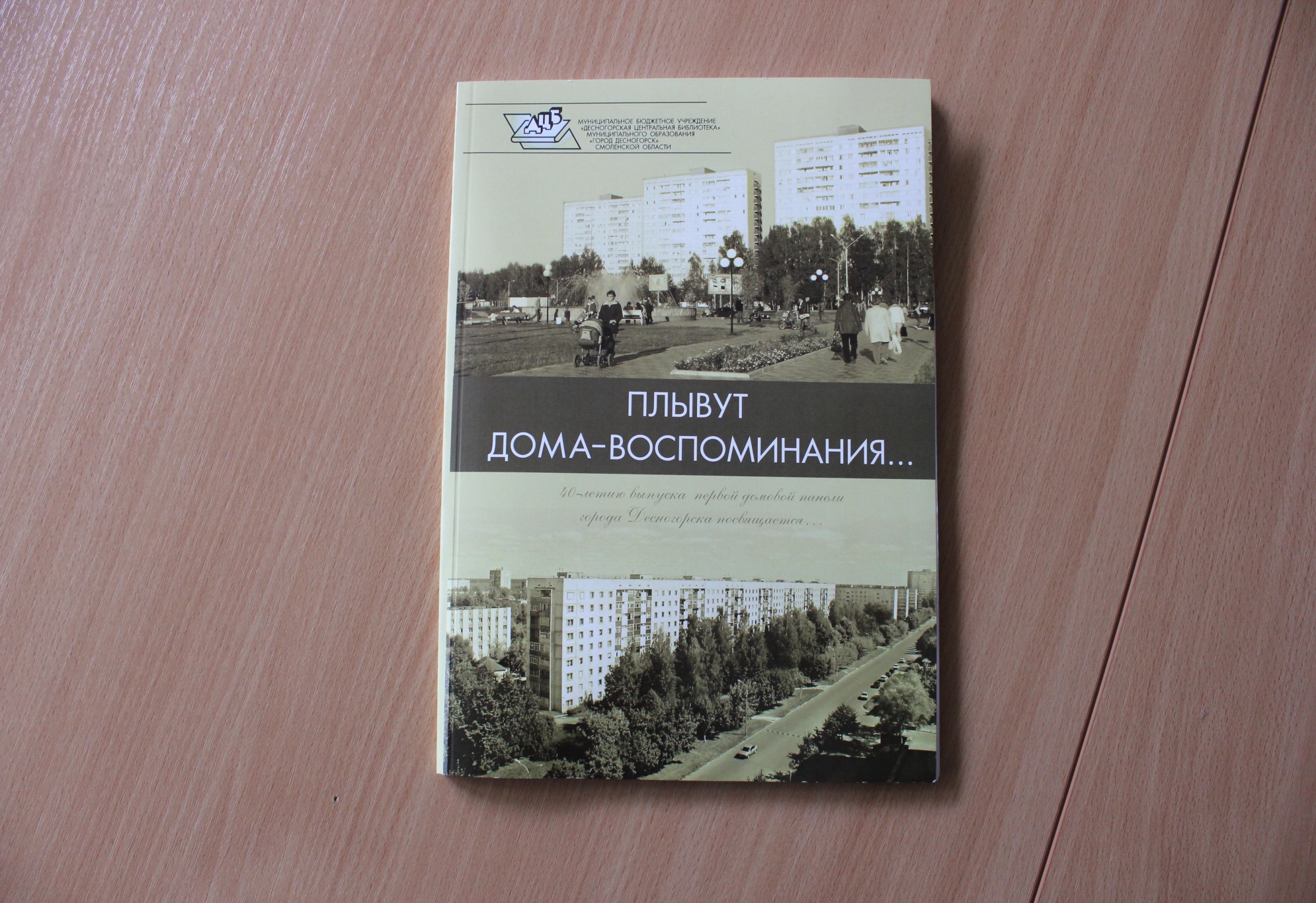 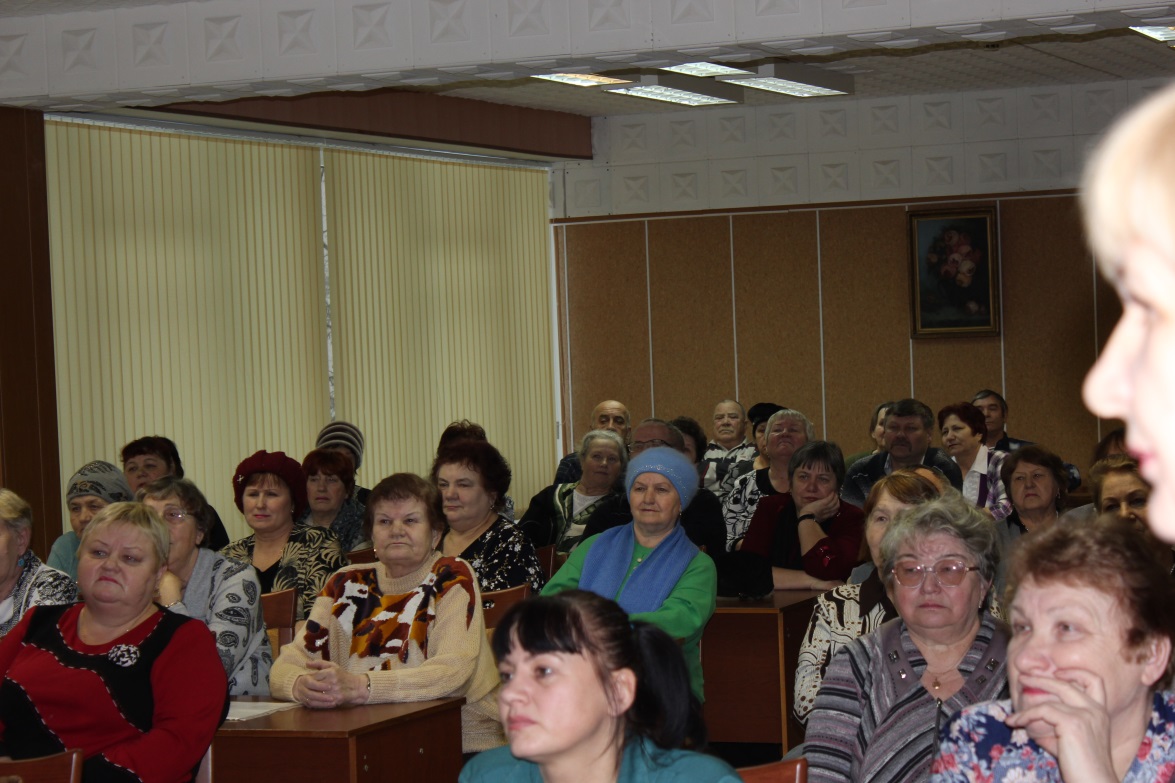 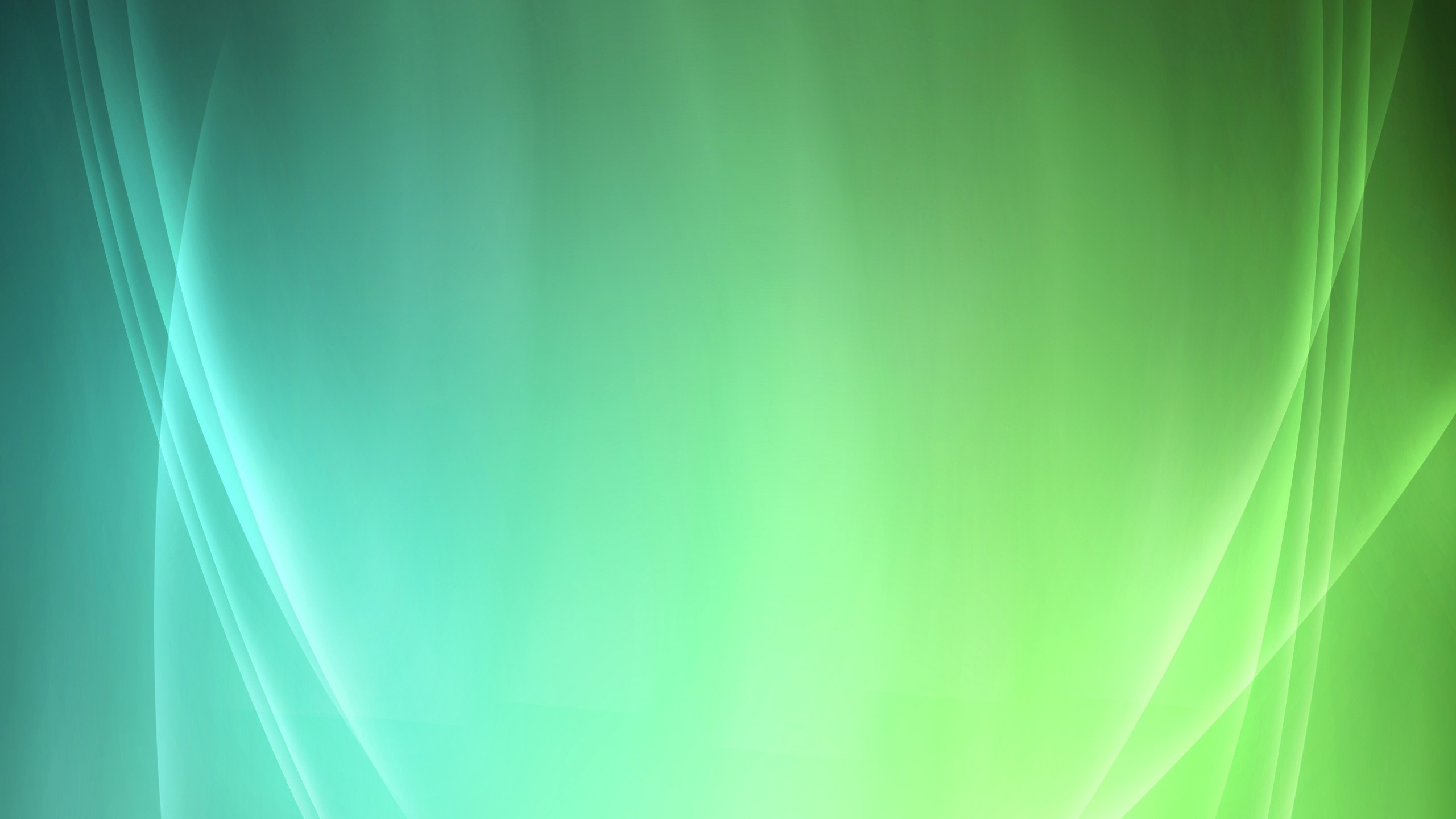 Проект«ВРЕМЯ СОБИРАТЬ…»
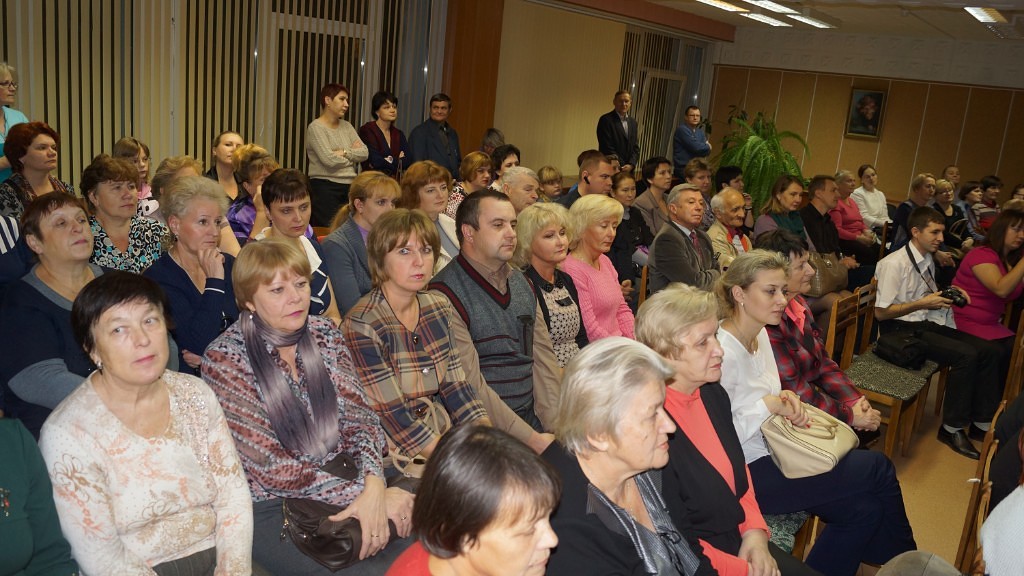 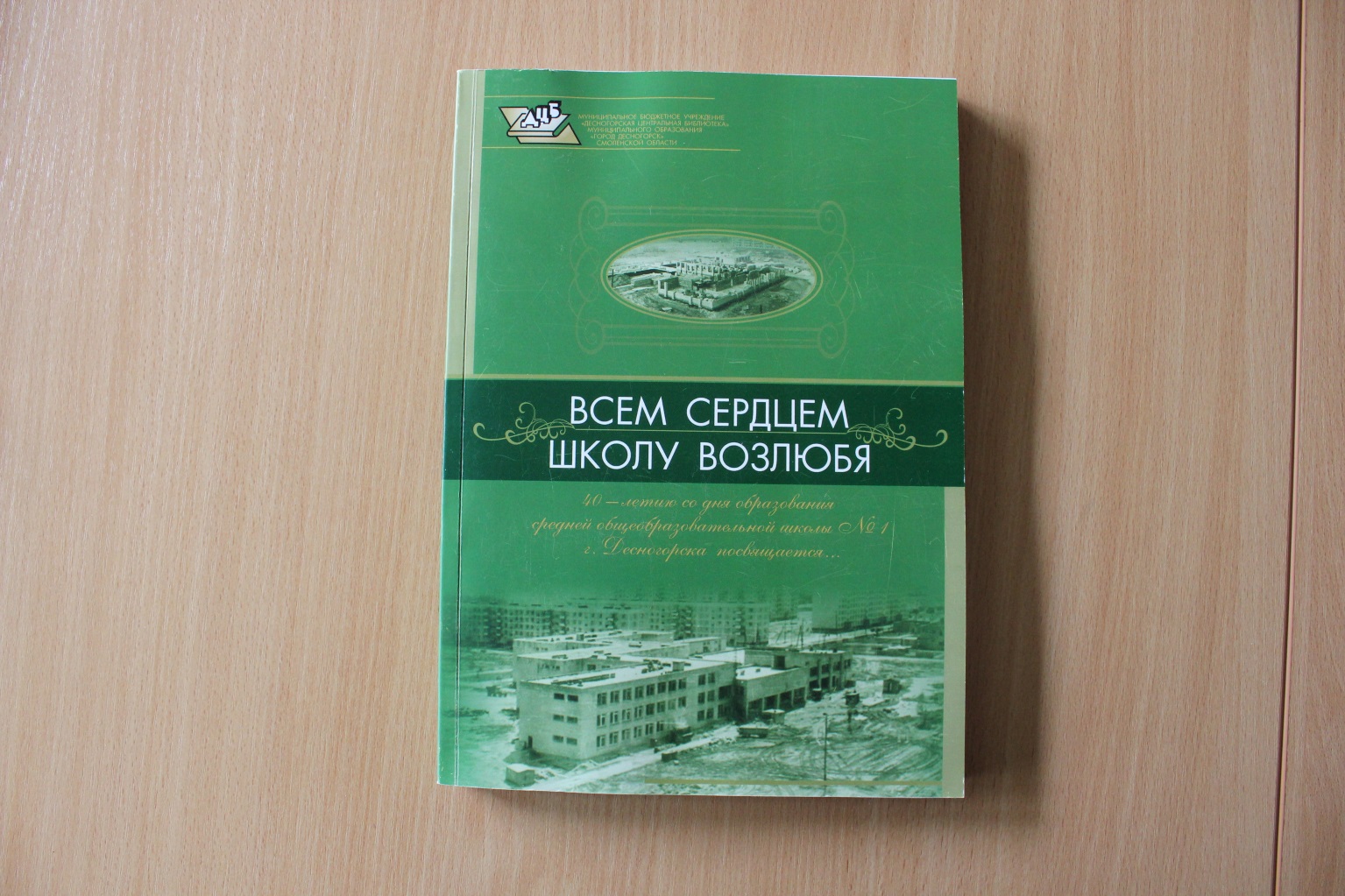 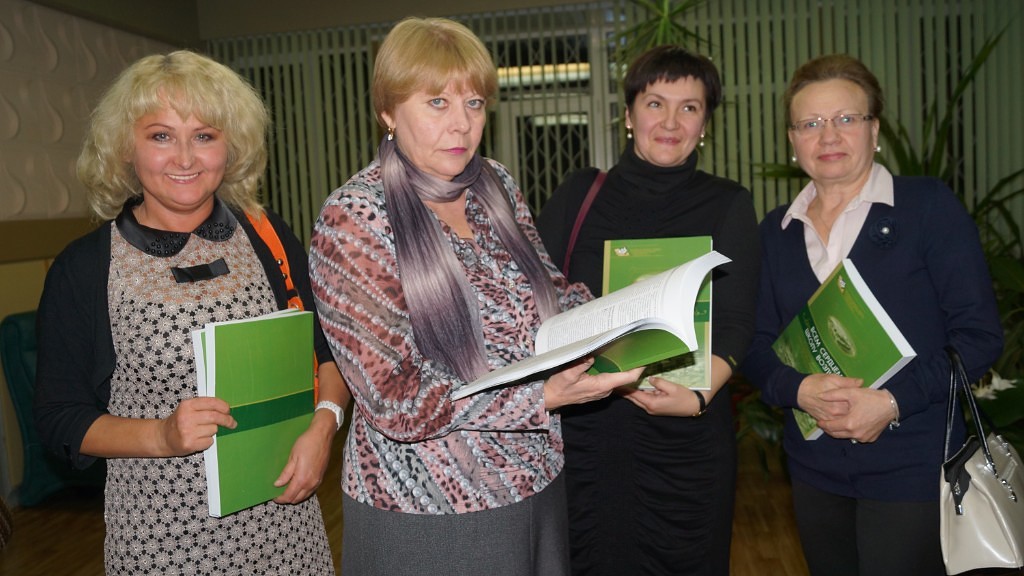 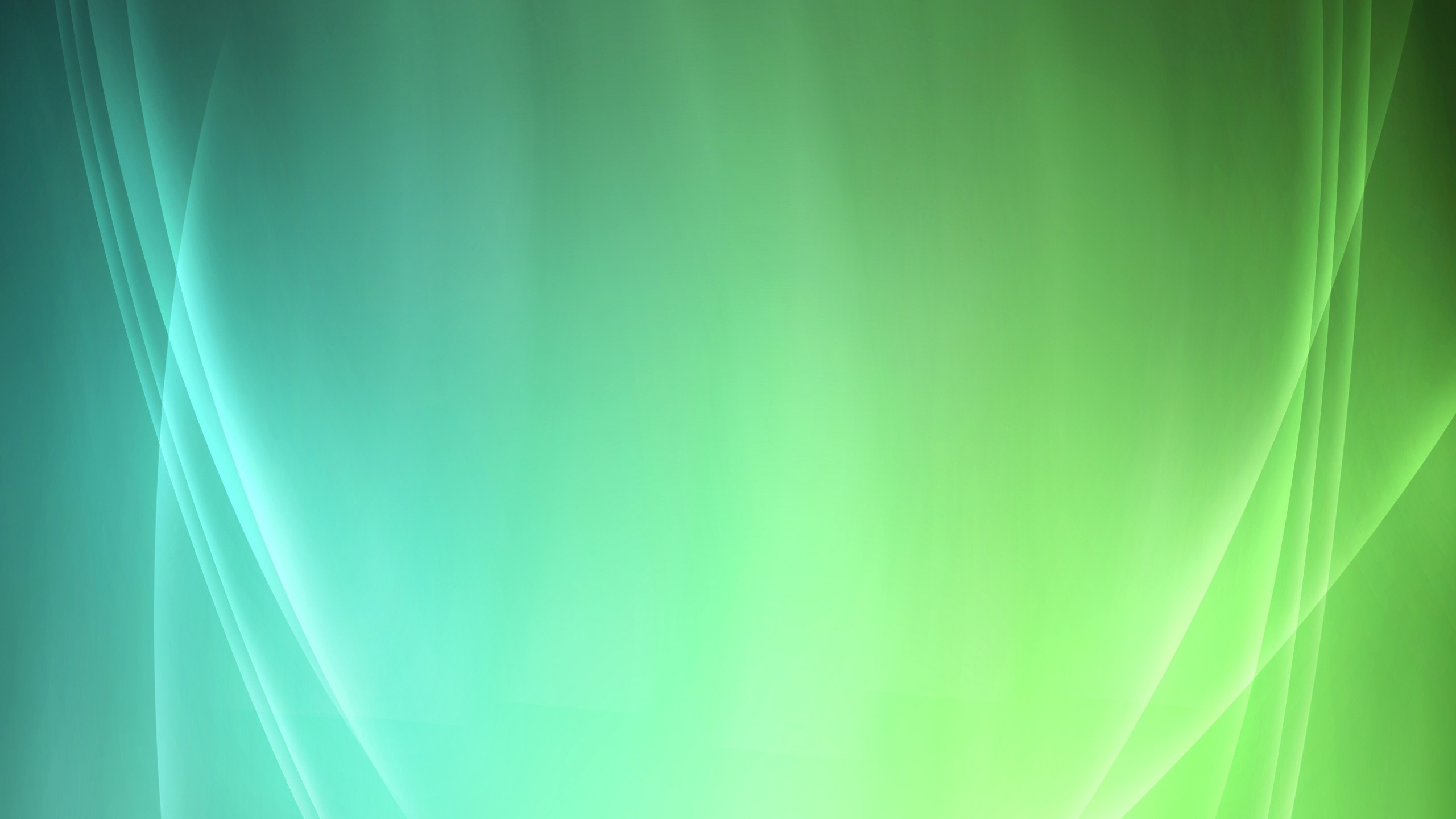 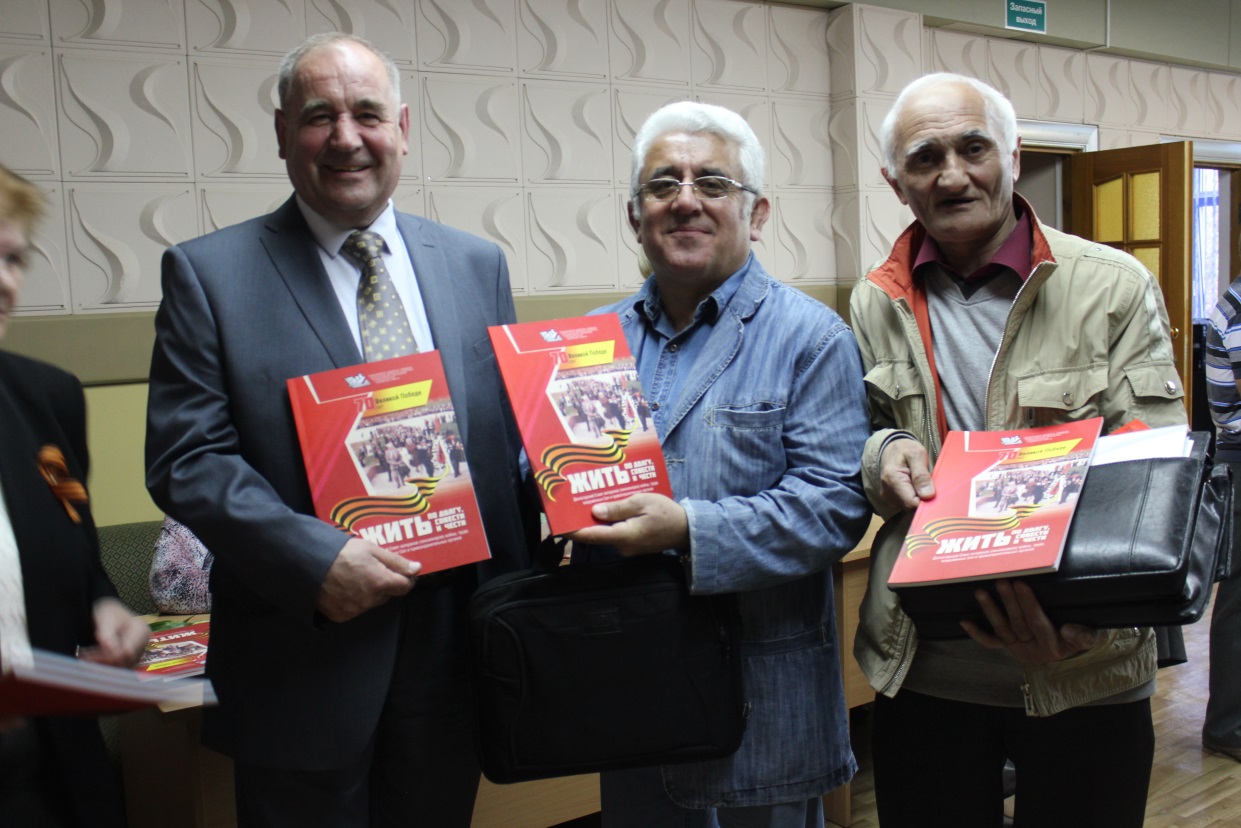 Проект«ВРЕМЯ СОБИРАТЬ…»
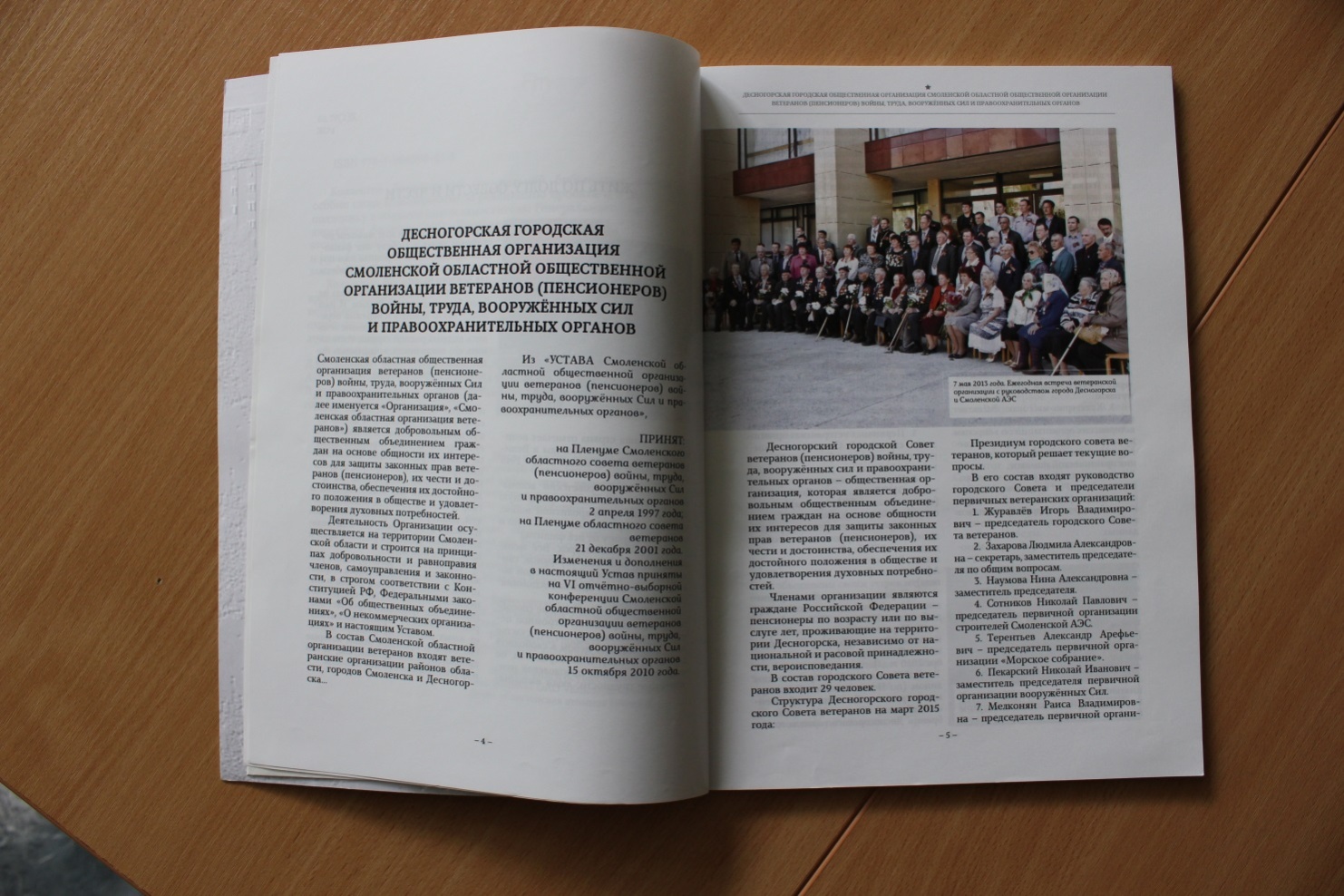 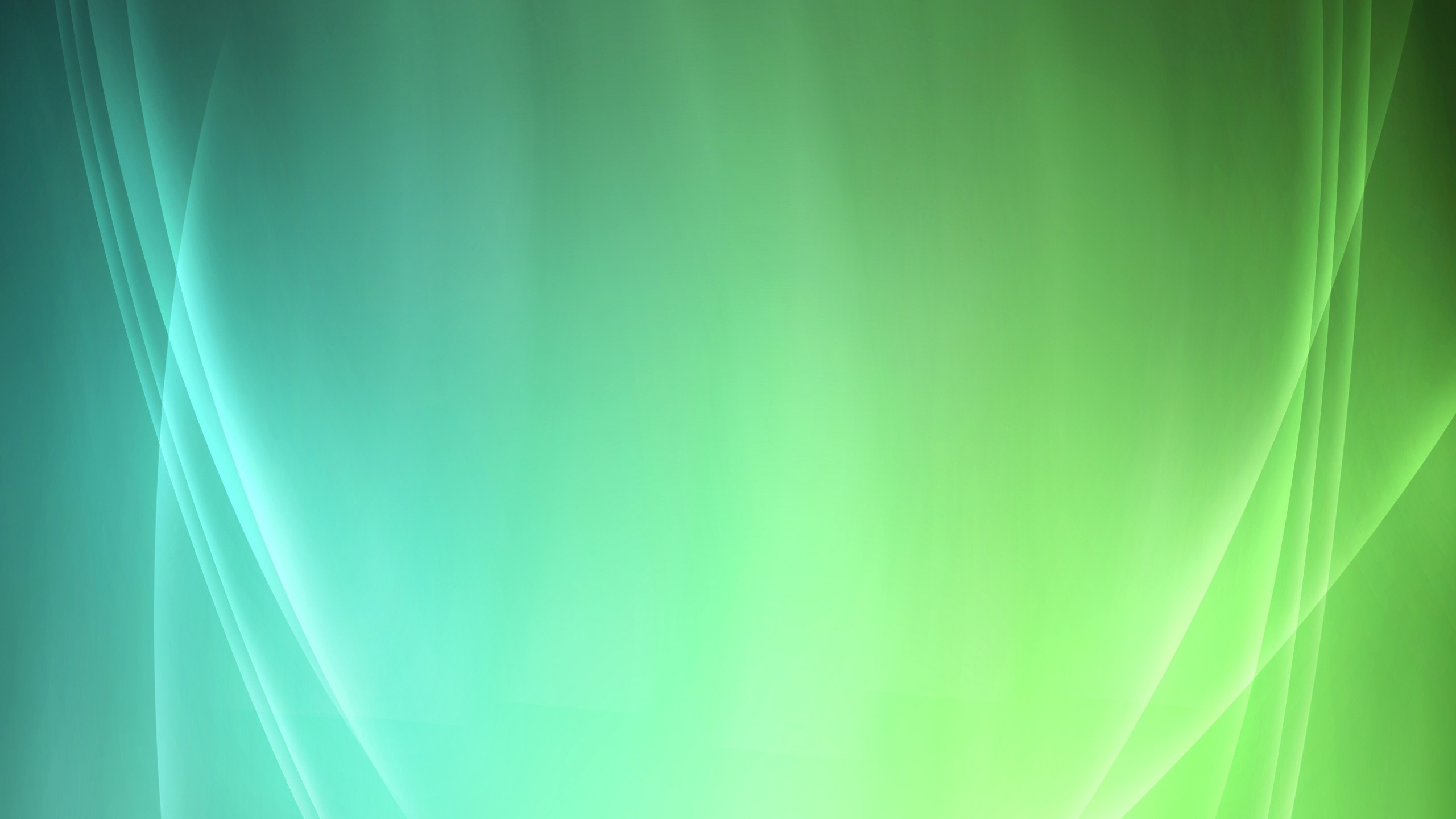 Печатные издания Десногорской центральной библиотеки
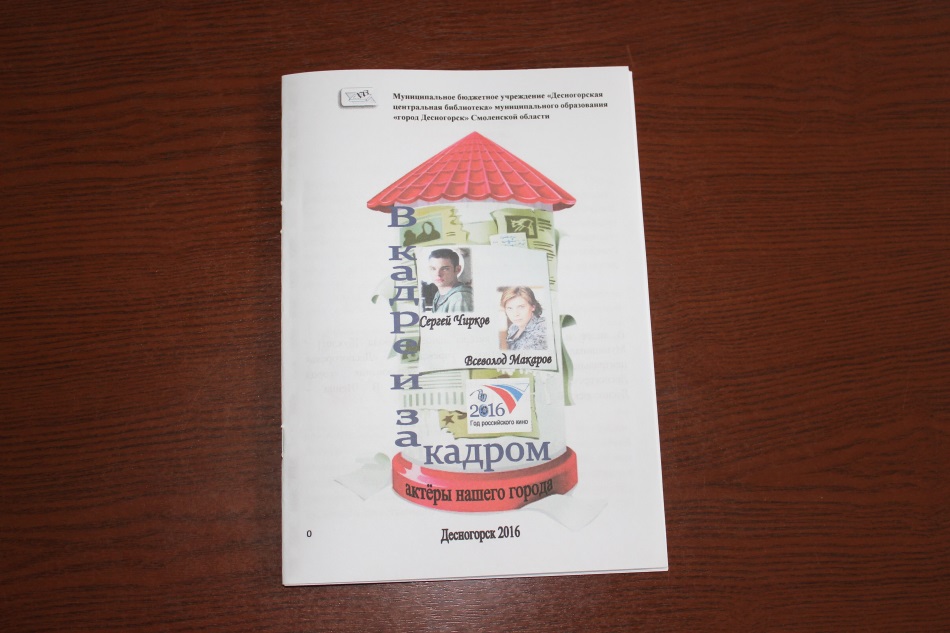 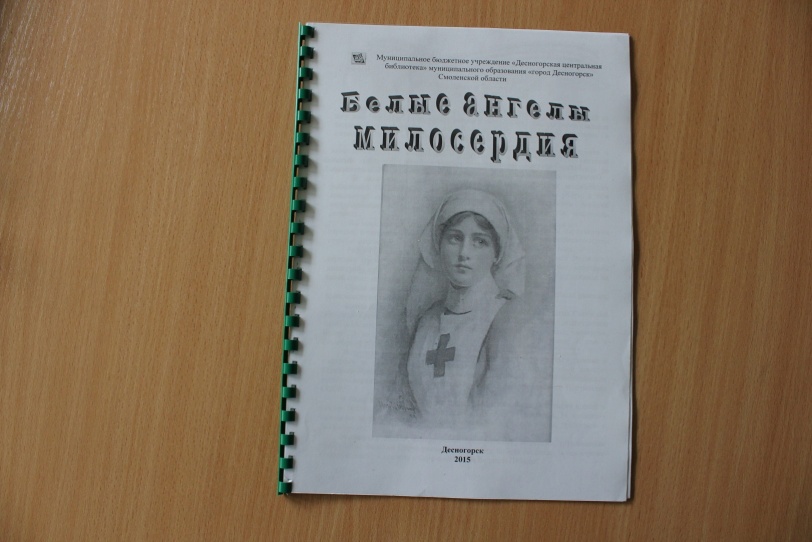 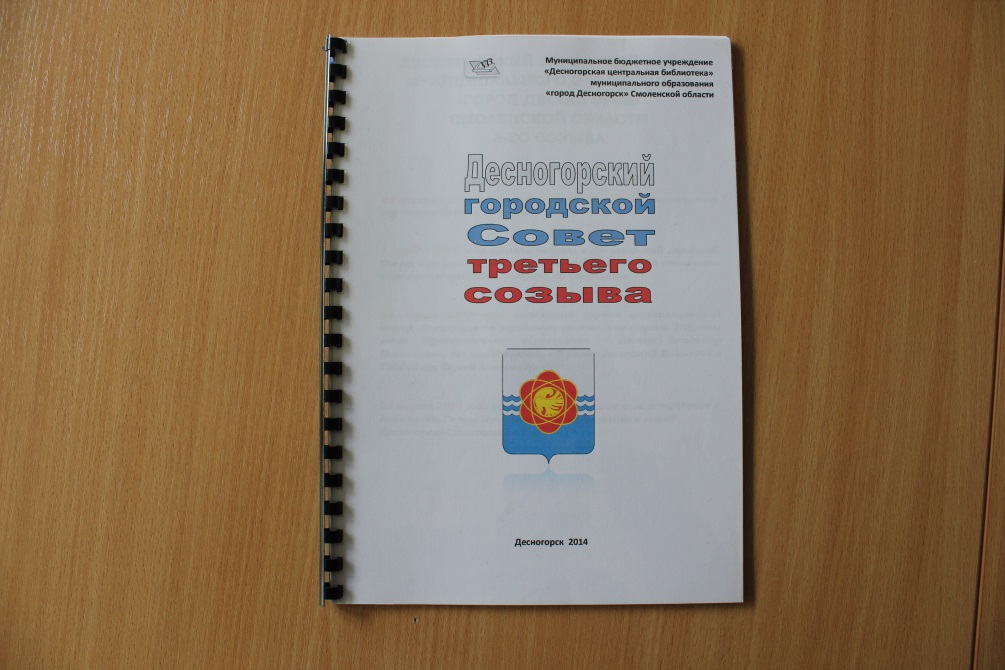 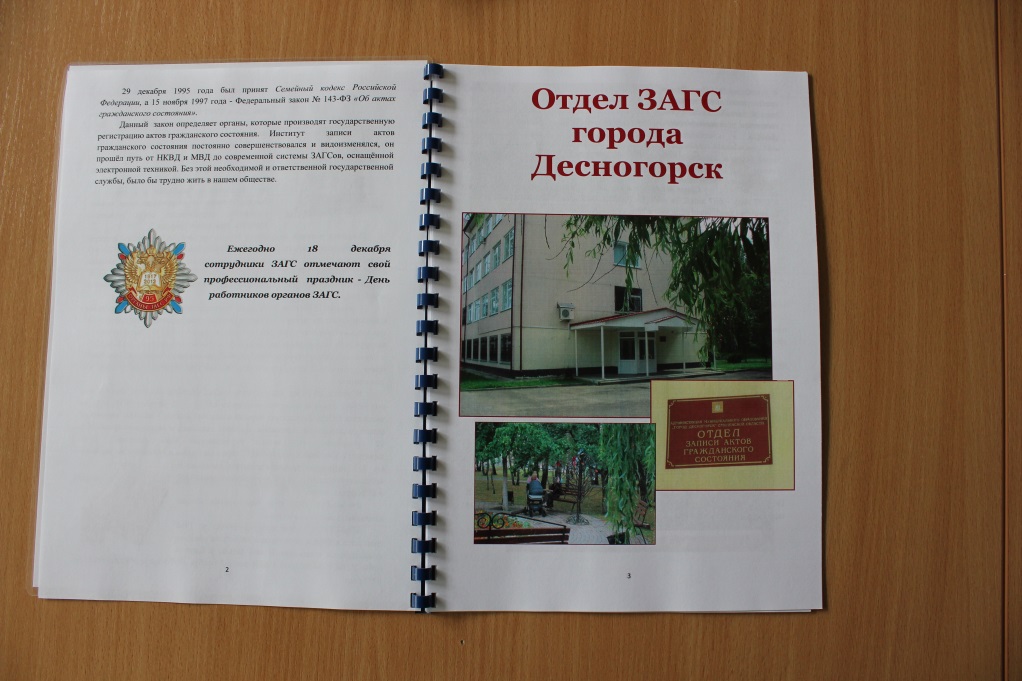 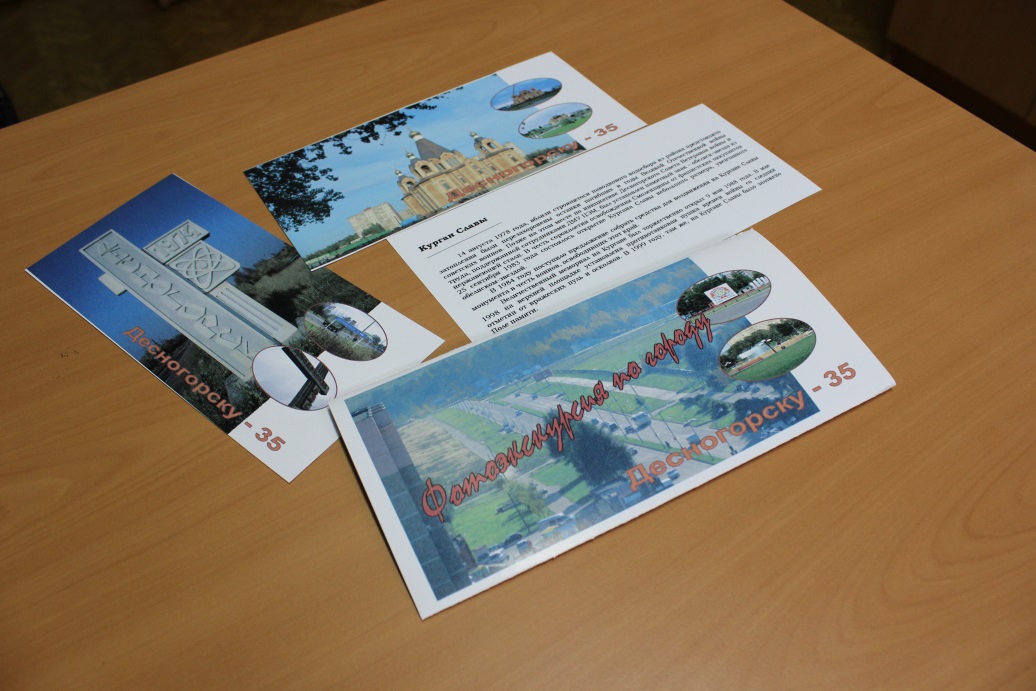